How to measure biodiversity?
If you wanted to determine the species biodiversity of a 100 acre parcel of land, how would you do it?
To measure species biodiversity
1. Get a map of the area and create a grid system.
2. Random select plots. 
     (decide how many plots to sample based on time and money)
3. Keep a list of all the animals found.
4. Graph
Species Accumulation Curve
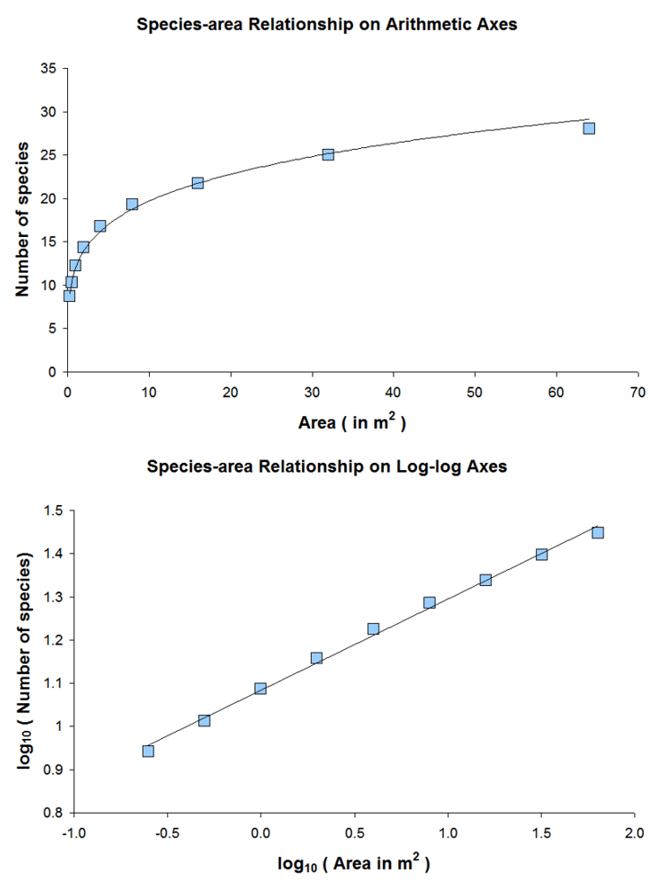 Sampling days or area